KTO MA USZY, NIECHAJ SŁUCHA
Ewangelia według św. Mateusza Przypowieść o siewcy
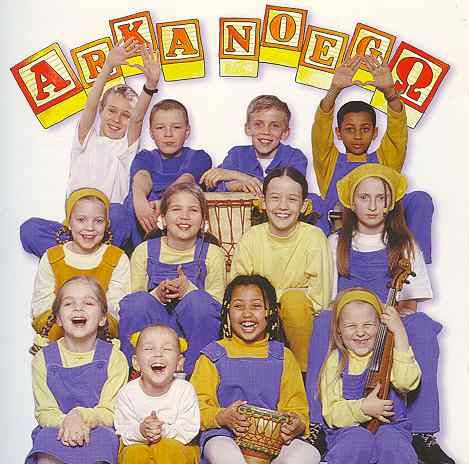 https://www.youtube.com/watch?v=WHnrt6RPgvA
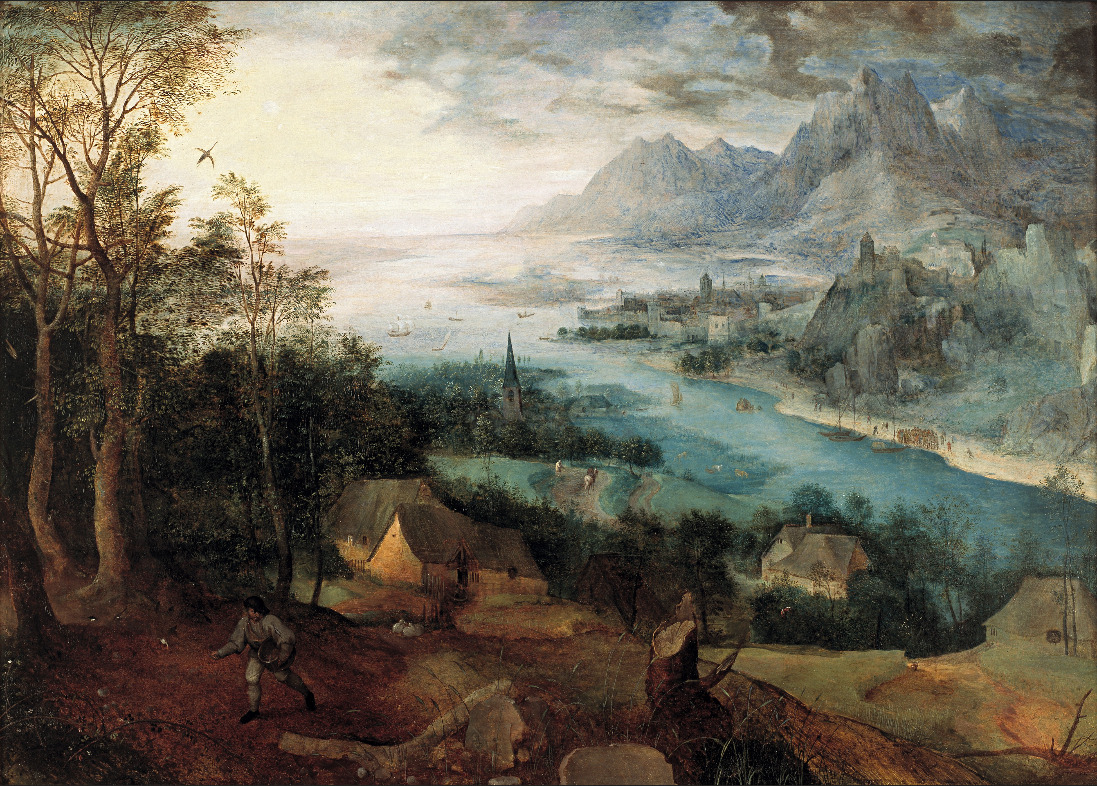 Pieter Bruegel, Pejzaż z przypowieścią o siewcy
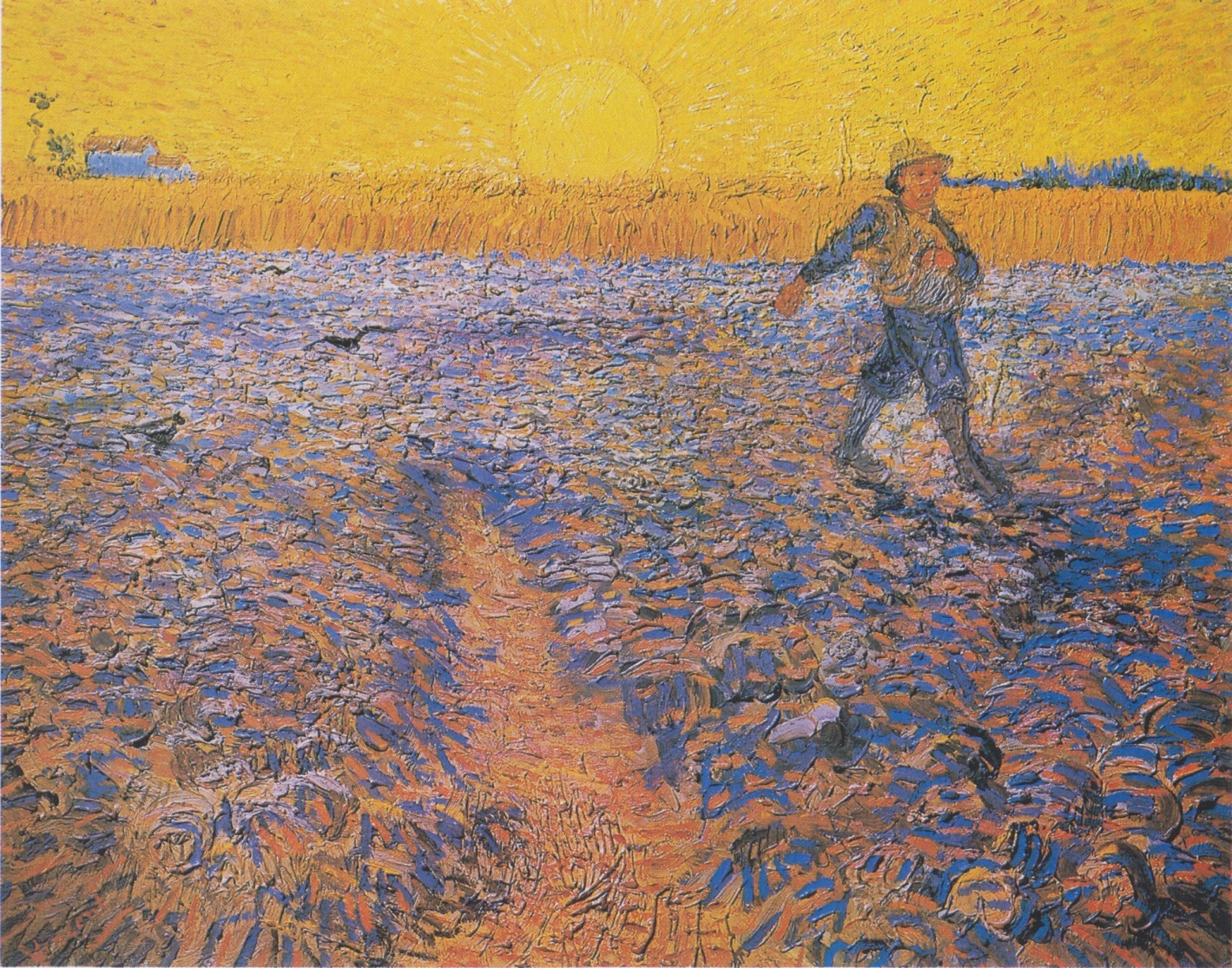 Vincent van Gogh, seria obrazów z cyklu Siewca
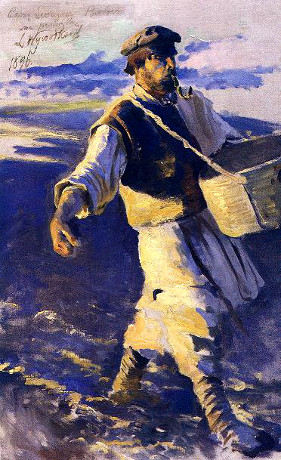 Leon Wyczółkowski, Siewca
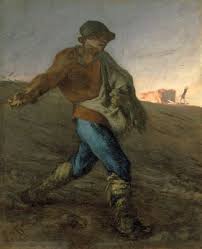 Jean-François Millet, Siewca
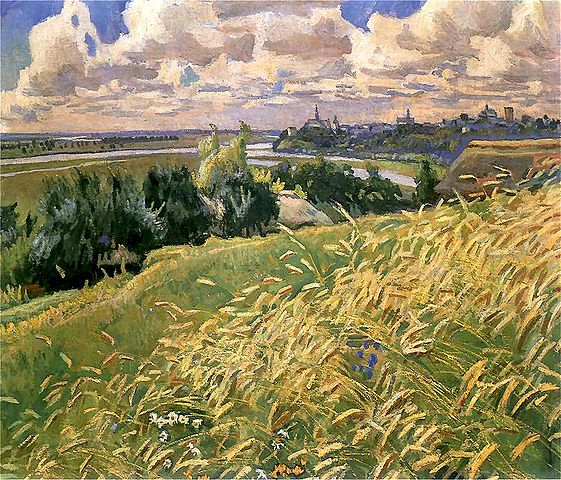 Stanisław Kamocki, Kłosy
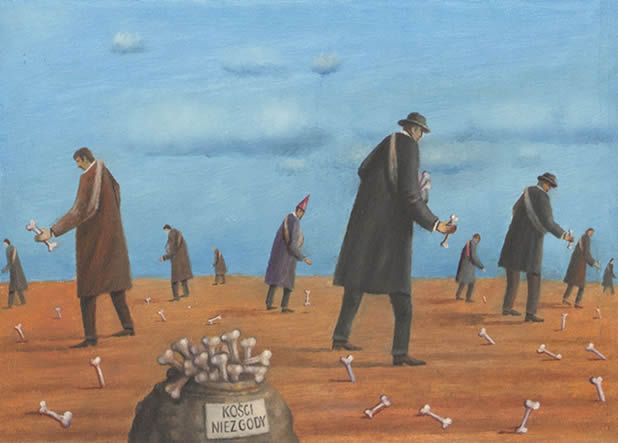 Zbigniew Woźniak, Siewcy
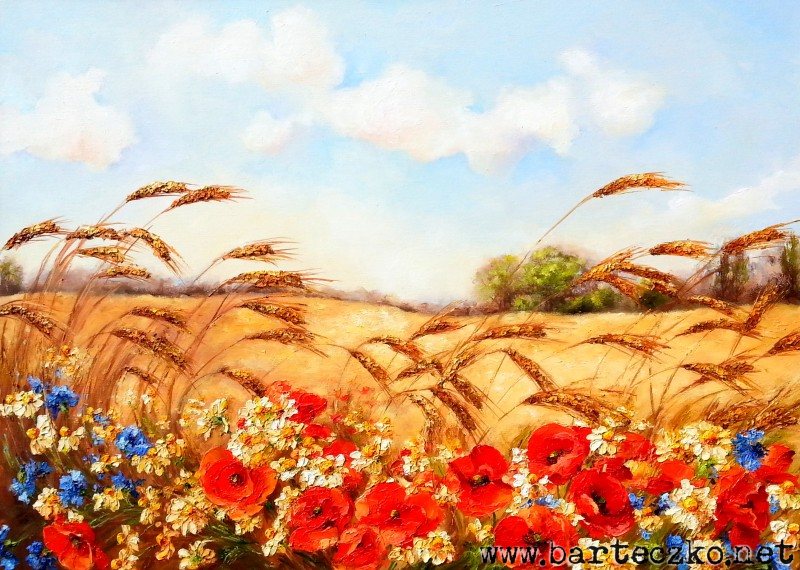 Jadwiga Barteczko, Pogodny dzień letni
Sytuacja narracyjna
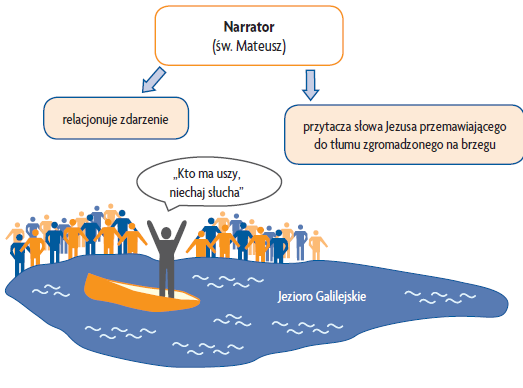 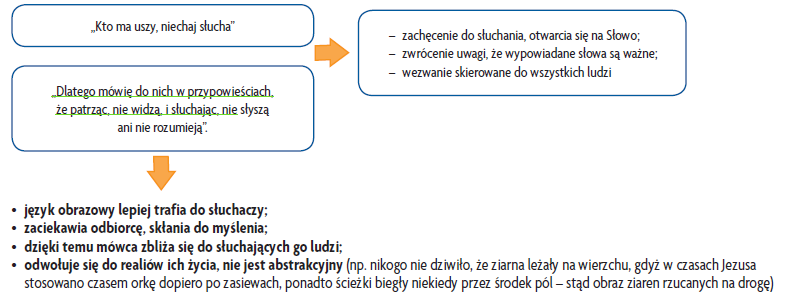 „padły na grunt skalisty, gdzie niewiele miały ziemi” = wzeszły, ale wypaliło je słońce
„padły na drogę” = wydziobały je ptaki
„padły między ciernie” = ciernie wybujały i je zagłuszyły
„padły na ziemię żyzną” = wydały plon
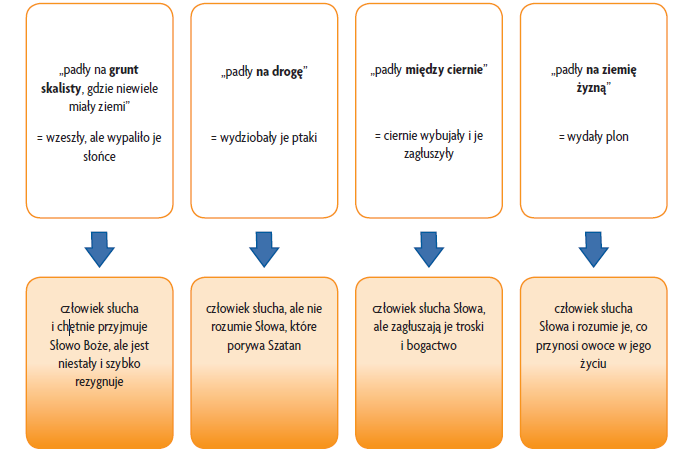 Ziarnami mogą też być wiadomości i wiedza, które trafiają do ludzi: 
Niektóre padają na drogę, czyli do ludzi obojętnych, którzy ich nie rozumieją i tracą. 

Ziarna, które padają na miejsca skaliste, trafiają do ludzi chwiejnych, niezdecydowanych, niestających w obronie wartości. 

Bujne ciernie oznaczają skupienie się w życiu na trosce o sprawy materialne, co nie sprzyja rozwojowi ducha i umysłu. 

Ziarna zasiane na ziemi żyznej to obraz ludzi uważnych, o otwartym sercu, ciekawych świata, kierujących się w życiu dobrem.
POSŁUCHAJ I POPATRZ!
https://www.youtube.com/watch?v=giDbY1Pfp9s